KOMJATNÁ
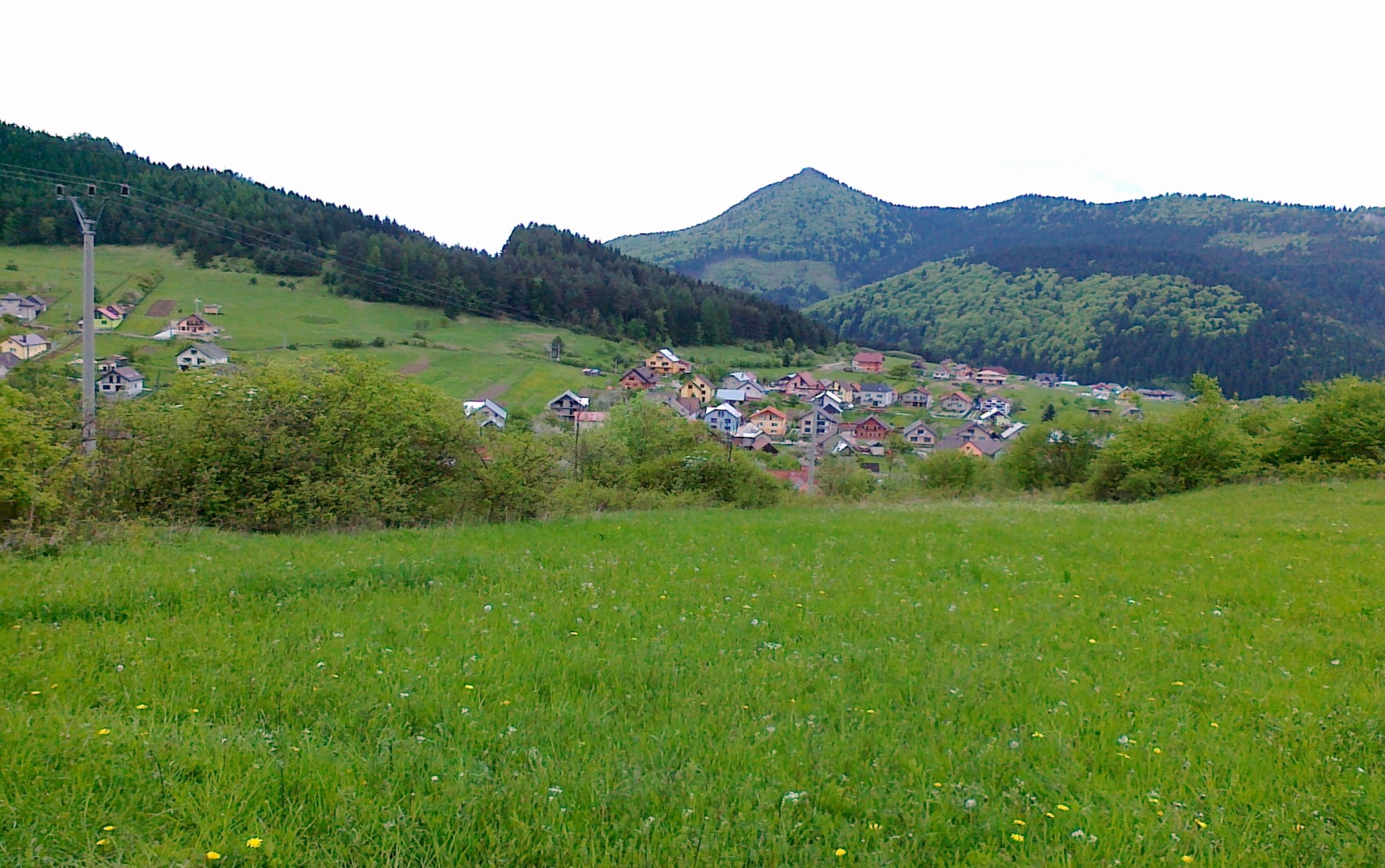 Poloha
Komjatná je obec v Žilinskom kraji ležiaca severne od Ružomberka vo výške 634 m n. m. s geografickými súradnicami 49°08´47´´N a 19°14´38´´E. 
Ku Komjatnej patrí aj časť Studničná, ktorá má geografické súradnice 49°08´08´´N a 19°15´46´´E.
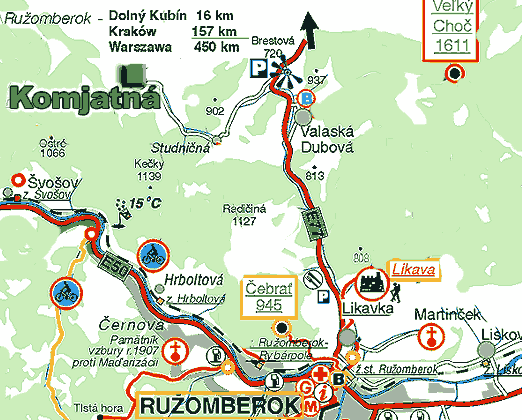 Žilinský kraj
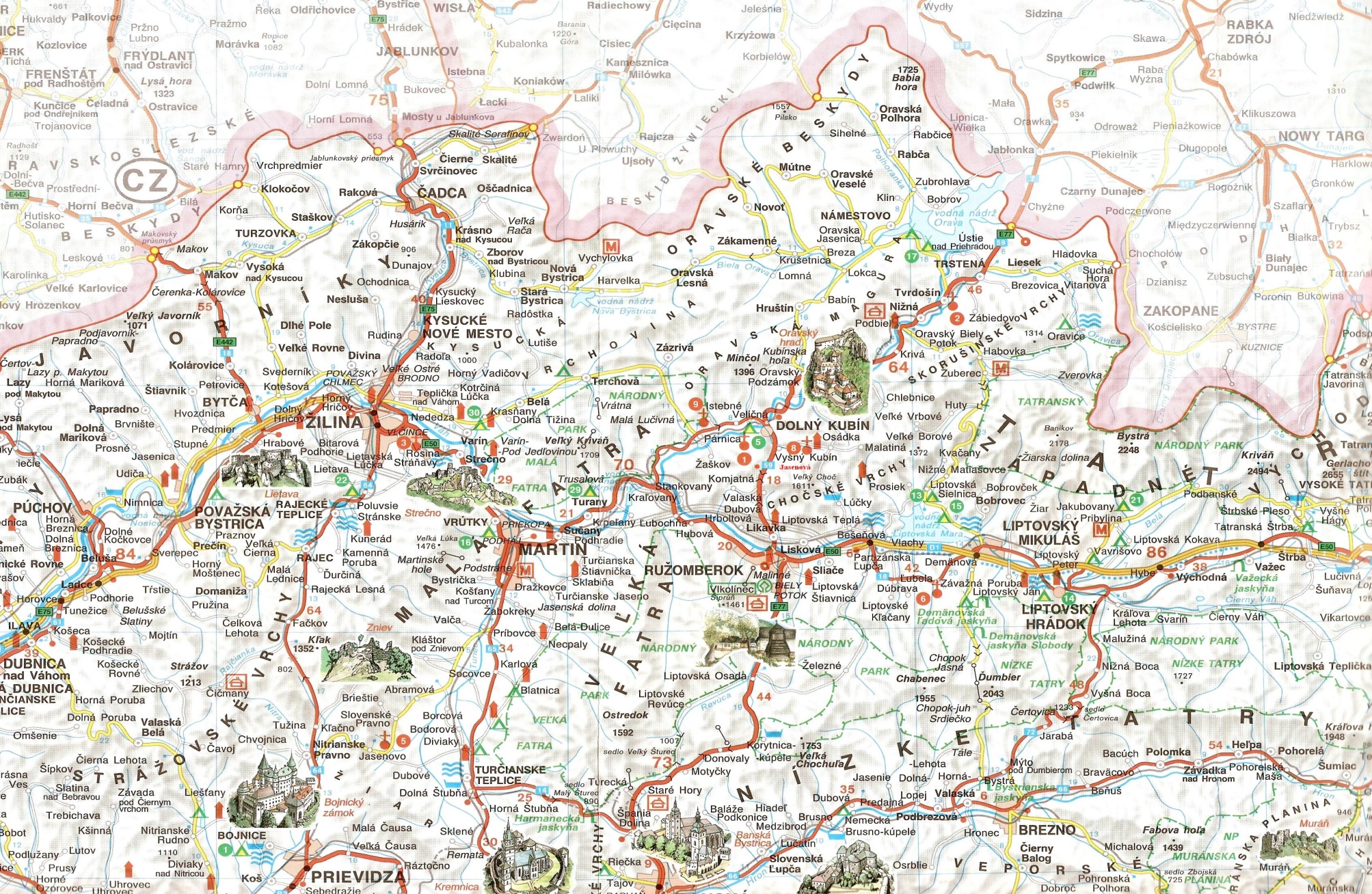 Rozloha a počet obyvateľov
Obec má rozlohu 14,54 km² (1454 ha).
Komjatná má 1531 obyvateľov (k 31. 12. 2014)
(104,61 ob./km²).
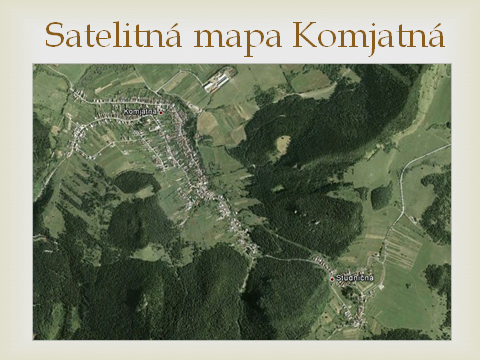 História
Prvé písomné zmienky o obci pochádzajú z desiateho storočia. Prvá písomná zmienka je z roku 1330. V roku 1715 sa spomína ako „Possessio Komiattna“.

Komjatná je známa nálezmi z mladšej doby bronzovej, nálezmi mečov liptovského typu, sekier a kosákov.

Dolina, v ktorej je obec, je významná tým, že ňou prechádzala obchodná magistrála, ktorá viedla z Liptova na Oravu.
Niektoré možnosti na vychádzky do okolia:
Základy kostola sv. Ducha
Hrádok
Lopata
Hluché skaly
Hlavačka
Deväť kostolov
Základy kostola sv. Ducha
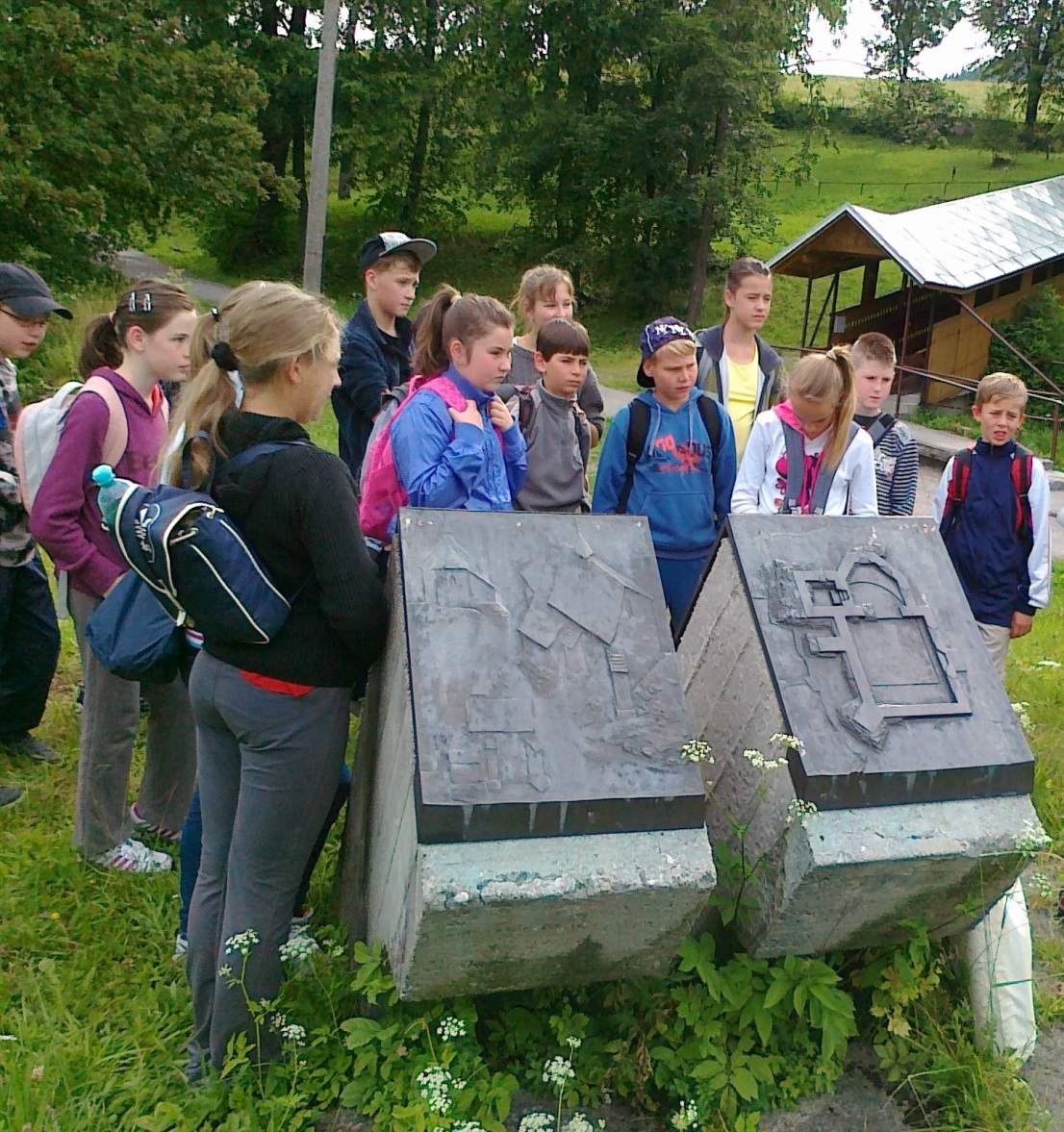 Na  území Komjatnej sa nachádzajú aj zakonzervované základy gotického kostola sv. Ducha, ktorý sa spomína v roku 1492 a zanikol v roku 1820. Taktiež sa tu nachádza aj pamätná tabuľa, ktorá bola vyhlásená za archeologickú pamiatku.
Hrádok (Štyri chotáre)
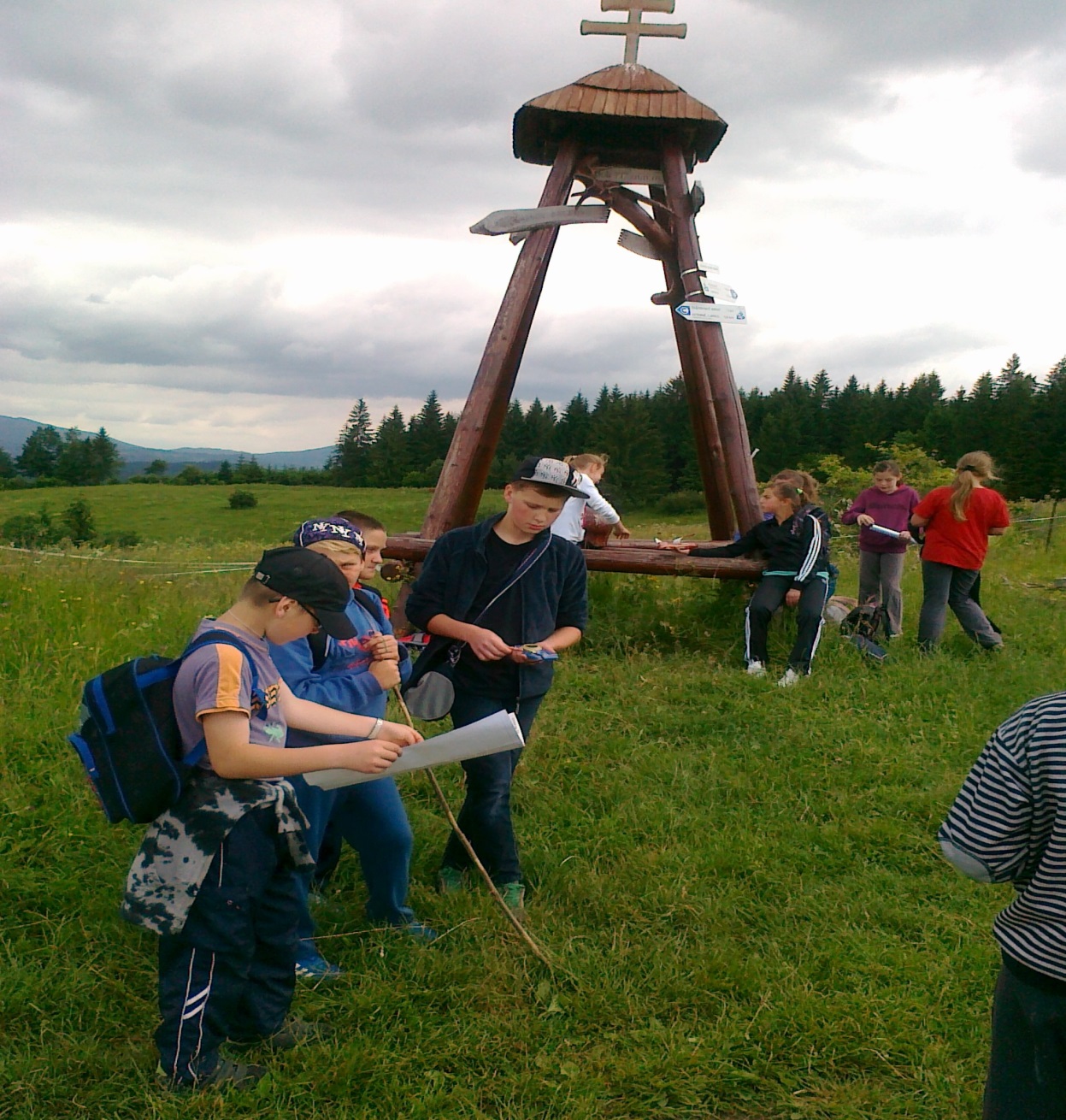 Nachádza sa tu 
rozhranie štyroch chotárov:
Komjatná, 
Žaškov, 
Oravská Poruba
a Jasenová.
Lopata
Na vrchu Lopata je rozhranie Oravy (obec Žaškov) a Liptova (obec Komjatná).
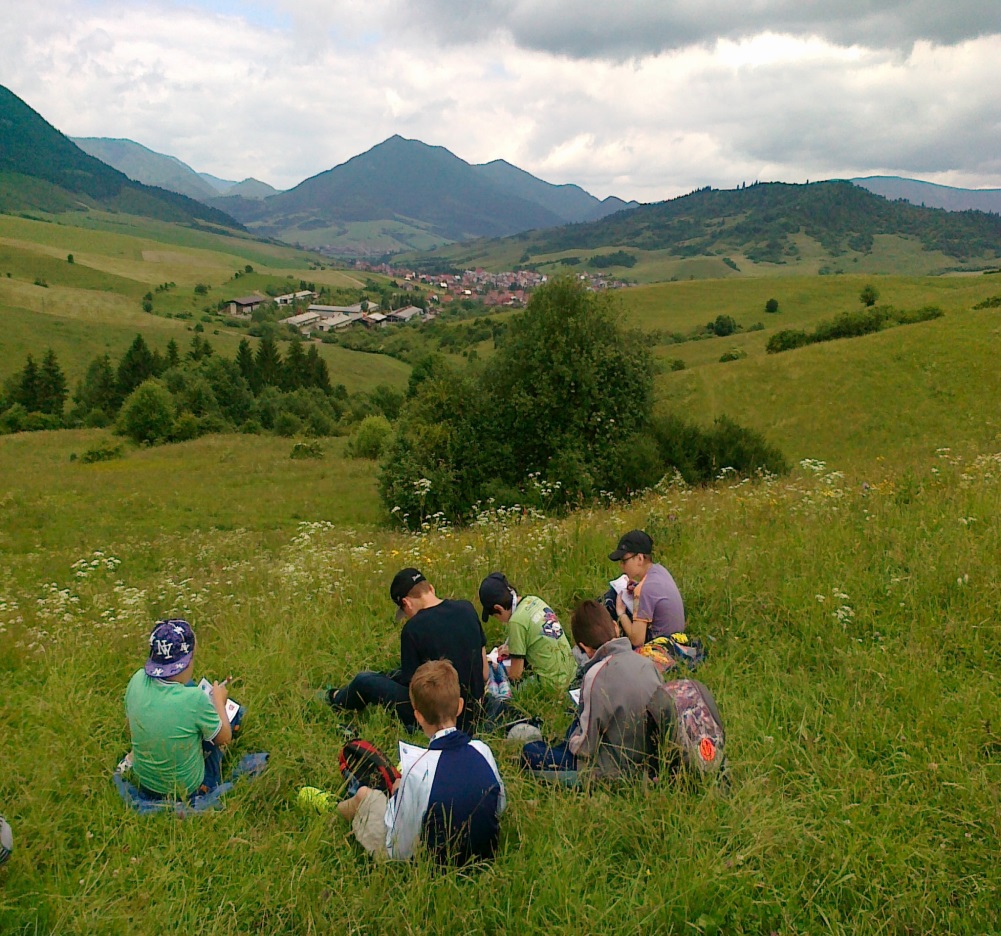 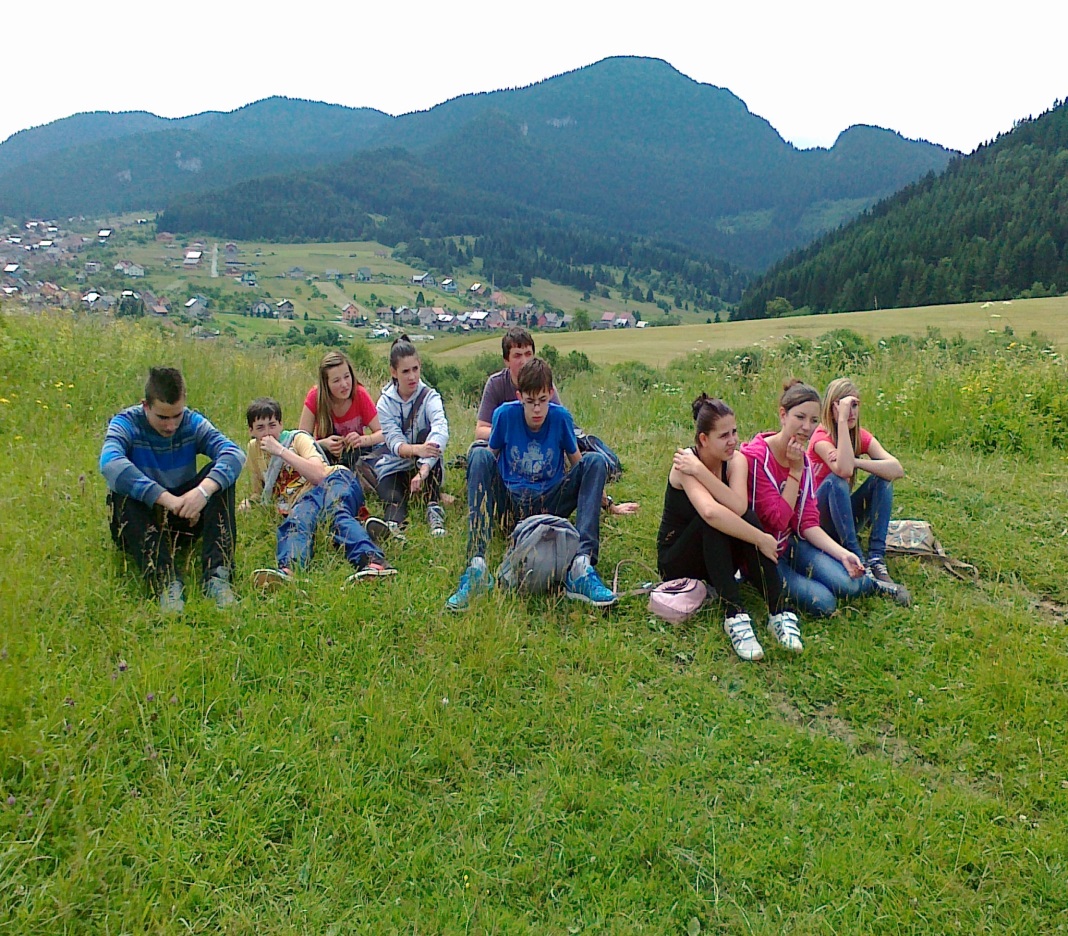 Hluché skaly
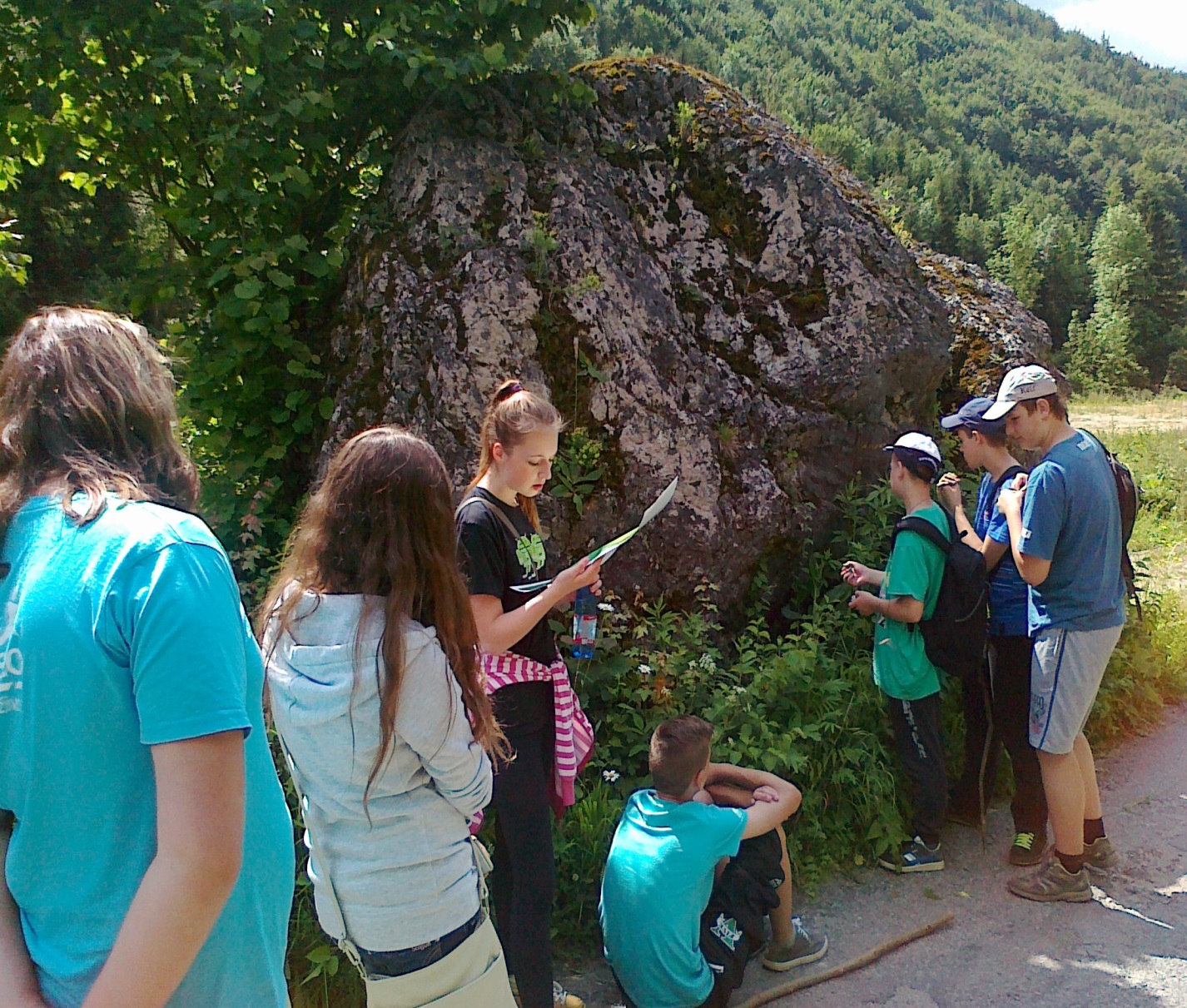 Hluché skaly 
sa nachádzajú oproti sebe 
po oboch stranách cesty z Komjatnej 
do Švošova.
Hlavačka
Hlavačka je dominantou Komjatnej. Sú to skalné veže
z dolomitu a vápenca.
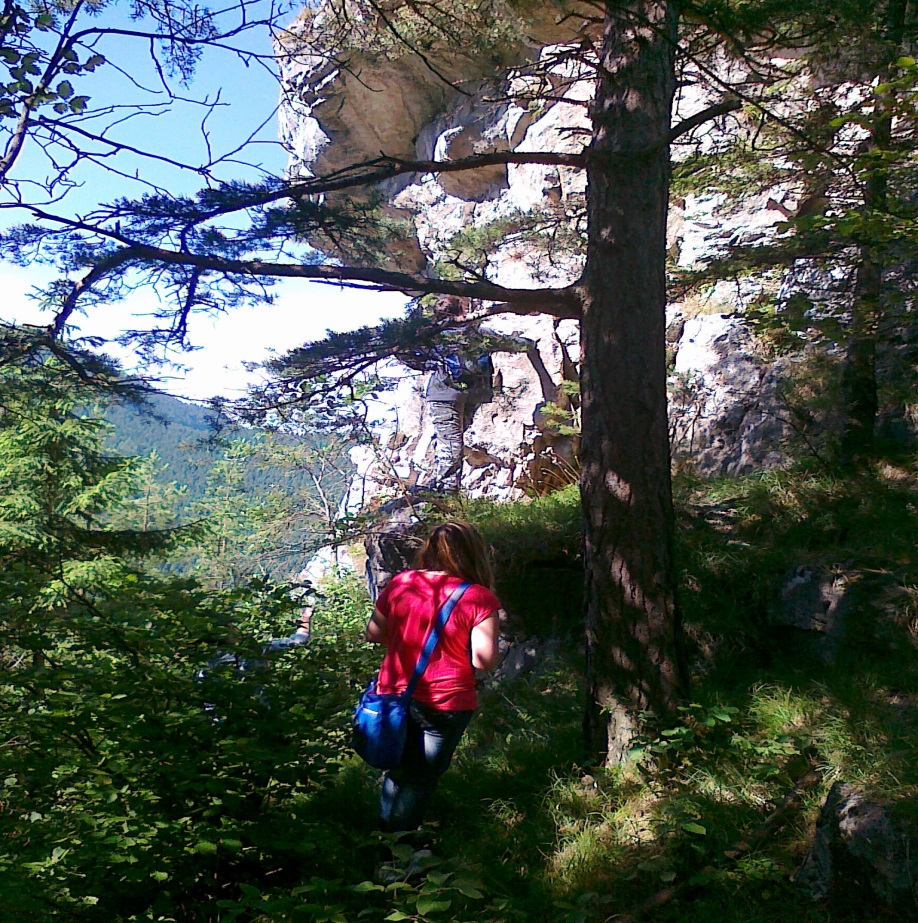 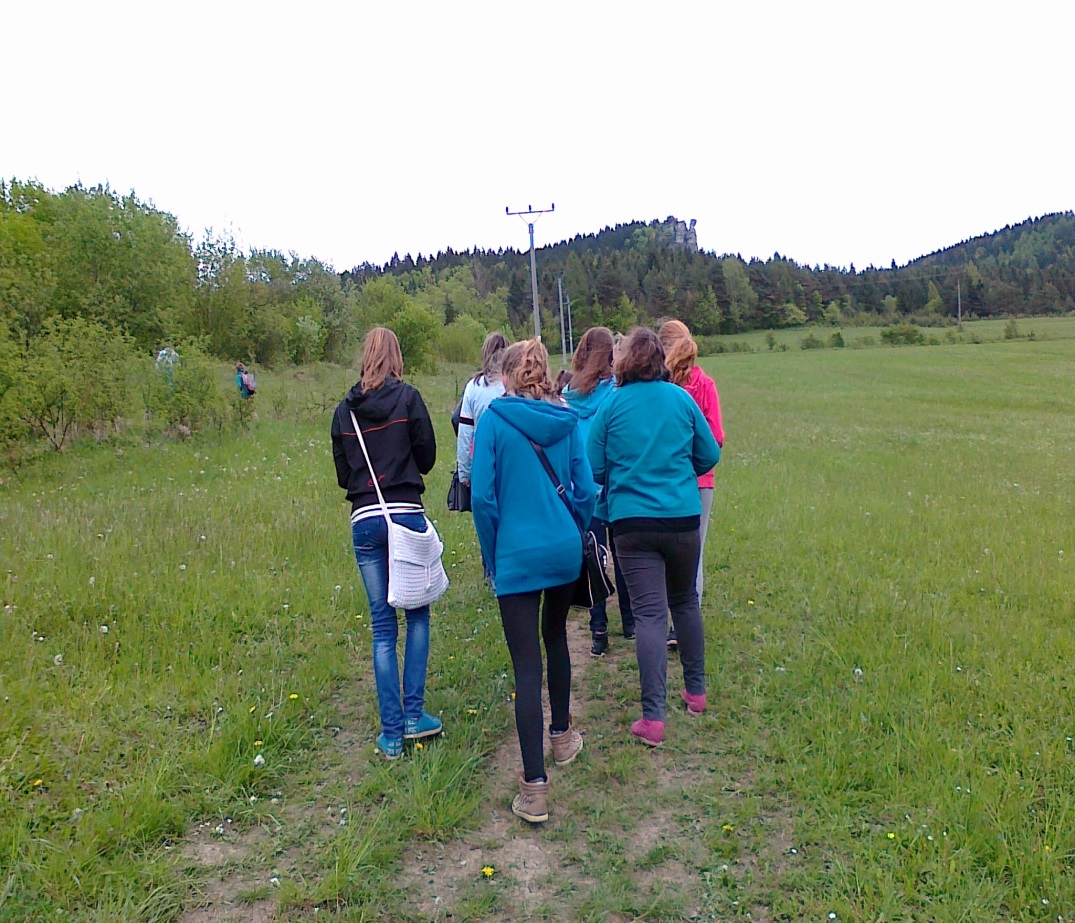 Výhľad z Hlavačky, pod Hlavačkou
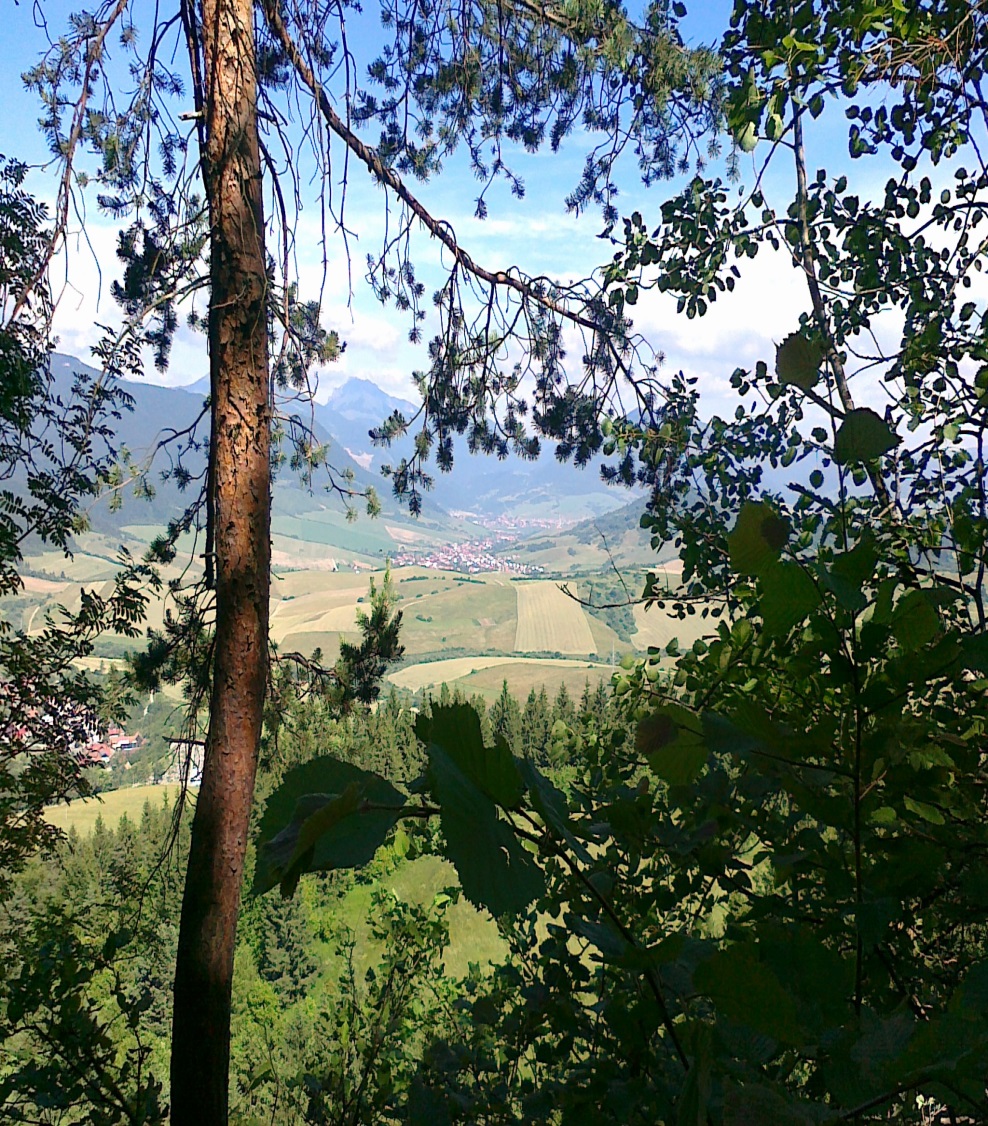 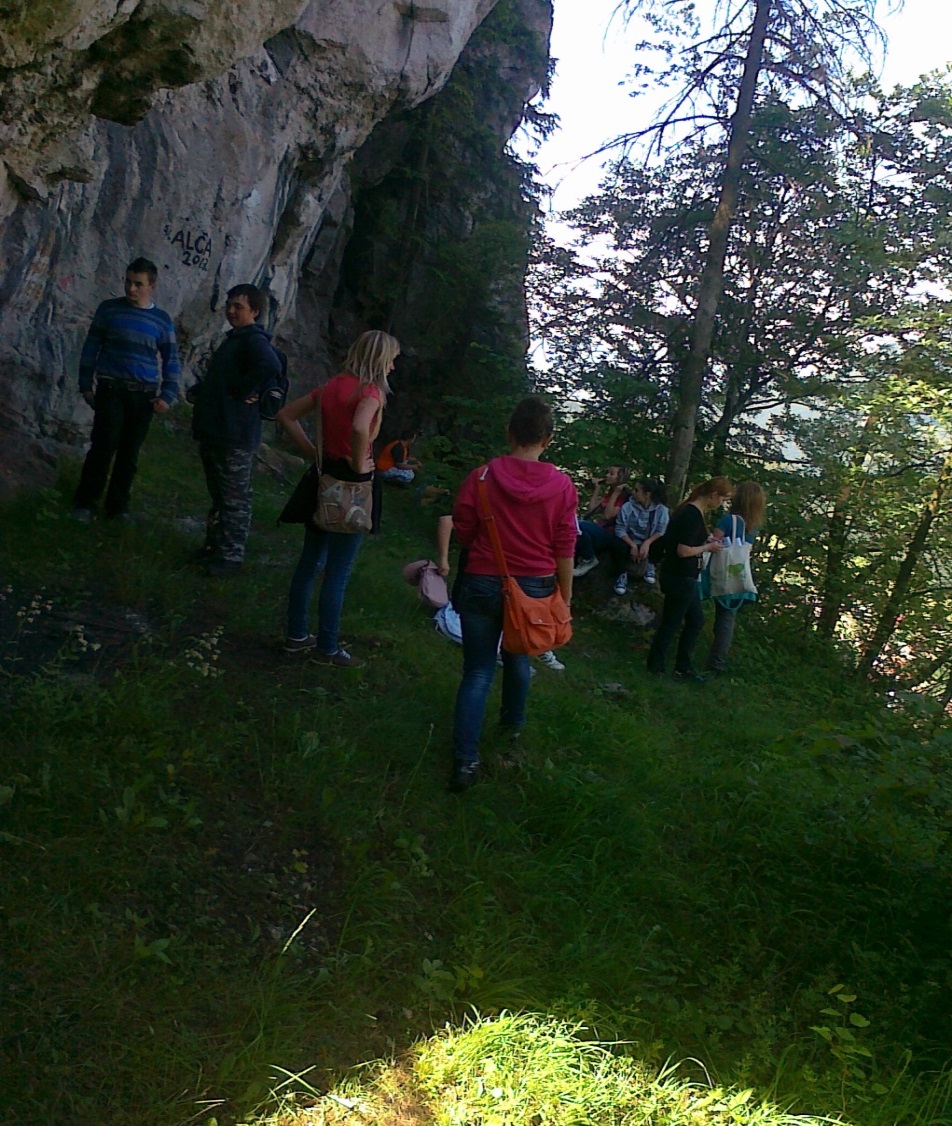 Studničná - Deväť kostolov
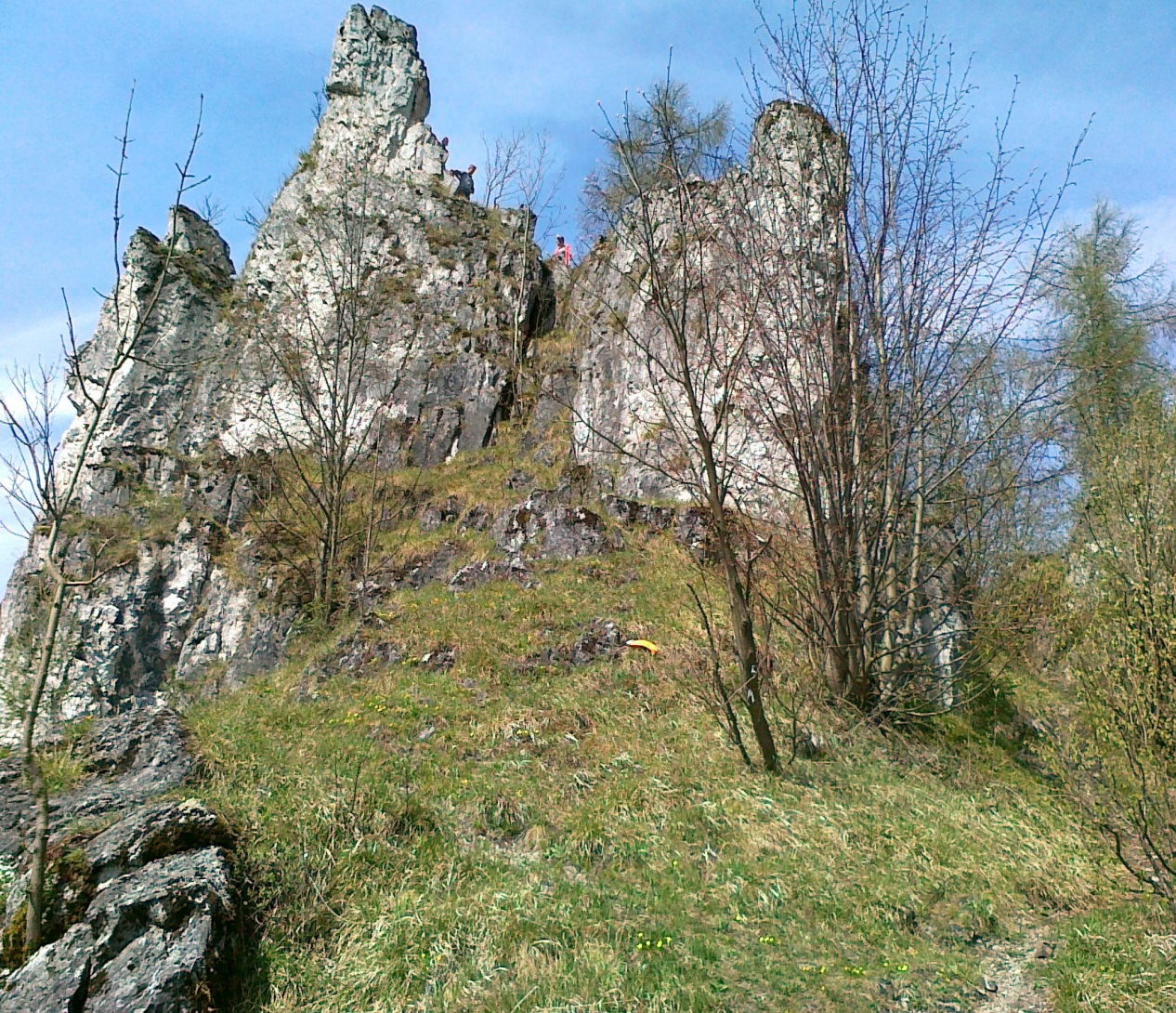 Skalné veže Deväť kostolov sú tvorené dolomitmi a vápencami. Rastú tam chránené rastliny napr. prvosienka holá, poniklec slovenský,
Z drevín napr. smrekovec opadavý.
Vápencová fauna - skalné ruže, machy, prvosienka holá...
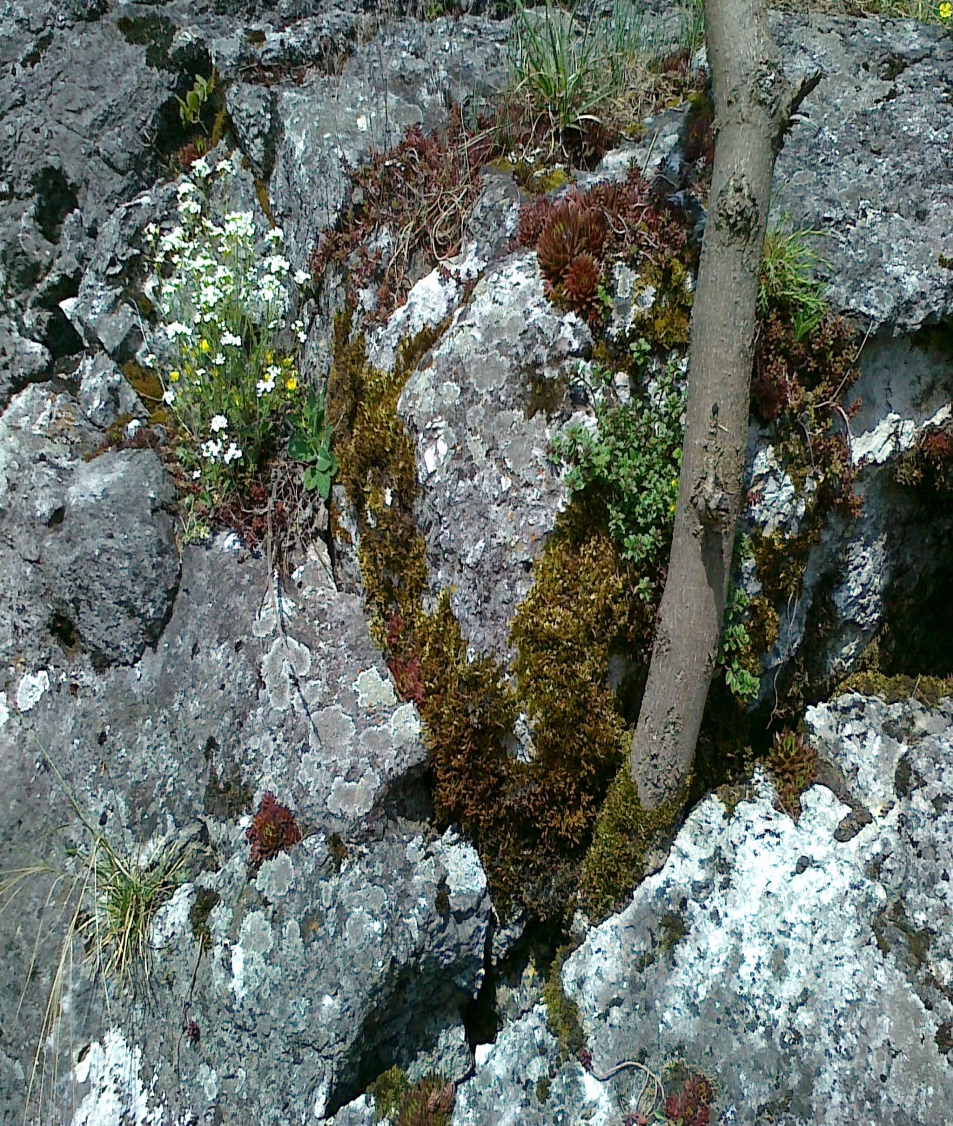 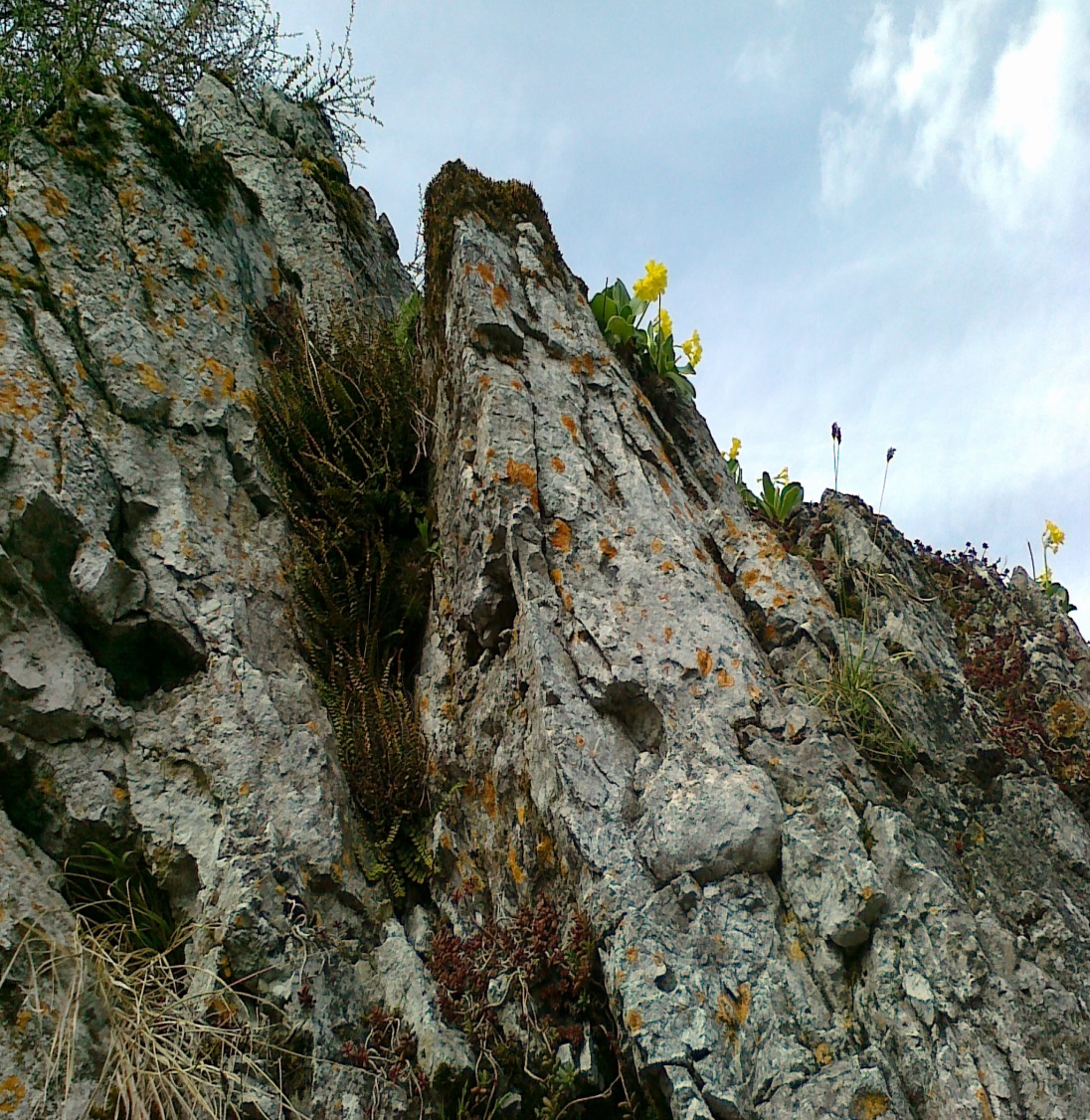 Aktivity počas vychádzky
Geocaching – vyhľadávači pokladov
Po zaregistrovaní na internetovú stránku www.geocaching.sk vyhľadajú miesto (skrýšu - geocache) v okolí, kde je ukrytý „poklad“. Poznačia si geografické súradnice, pomôcku, prípadne aj úlohu, ktorú treba splniť. Pripravia si aj predmet, ktorý vložia do schránky „geokešky“.
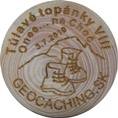 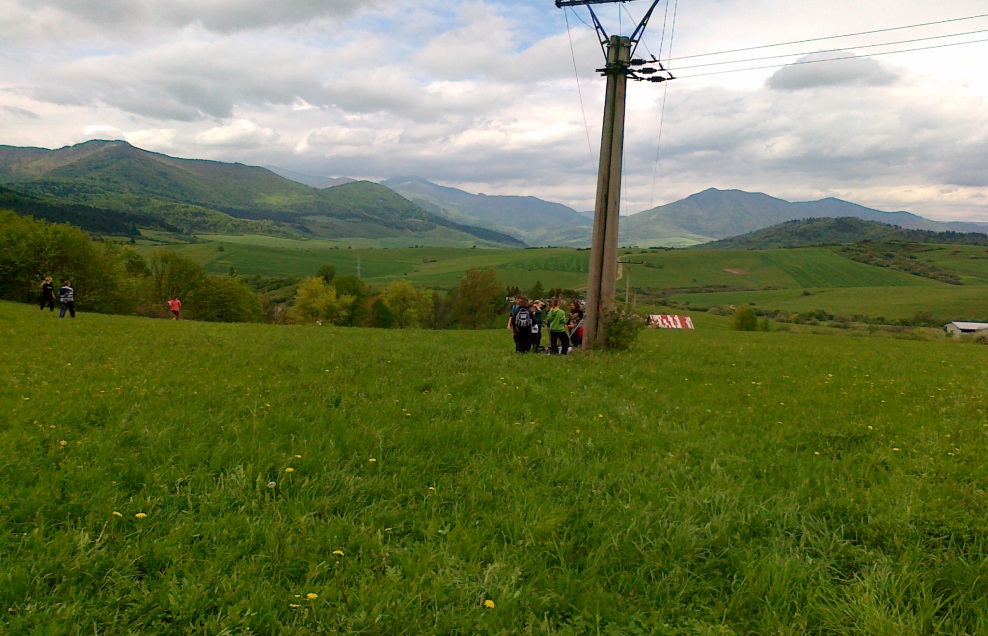 Poľnohospodárske plodiny, počasie
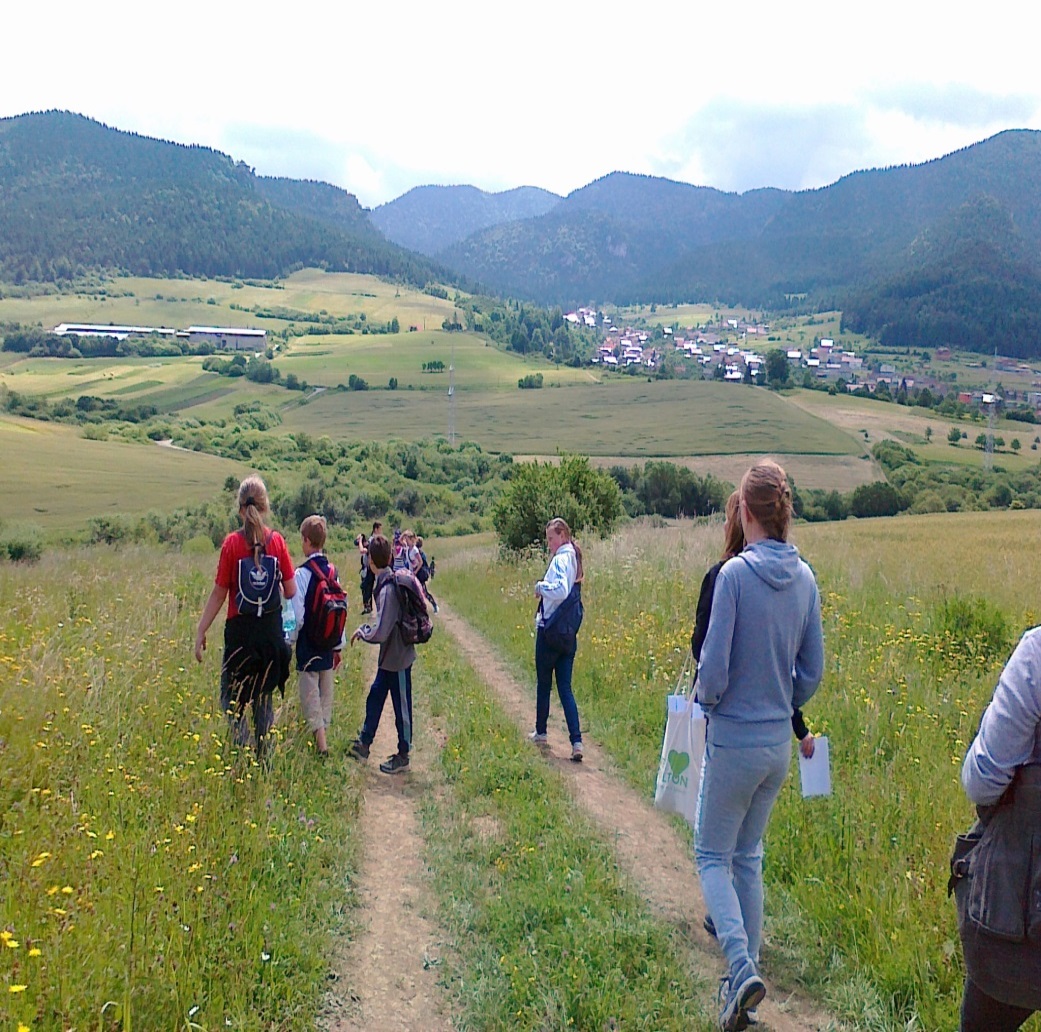 V obci je poľnohospodárske družstvo, zamerané na chov hovädzieho dobytka.
Žiaci si zaznačujú poľnohospodárske plodiny
(lúčne porasty, obilie)
a v súvislosti s tým aj  aktuálne počasie, (piktogramy a smer vetra).
Spoznávanie rastlín, príp. živočíchov
Žiaci spoznávajú rastliny, robia si herbár a zbierajú liečivé bylinky
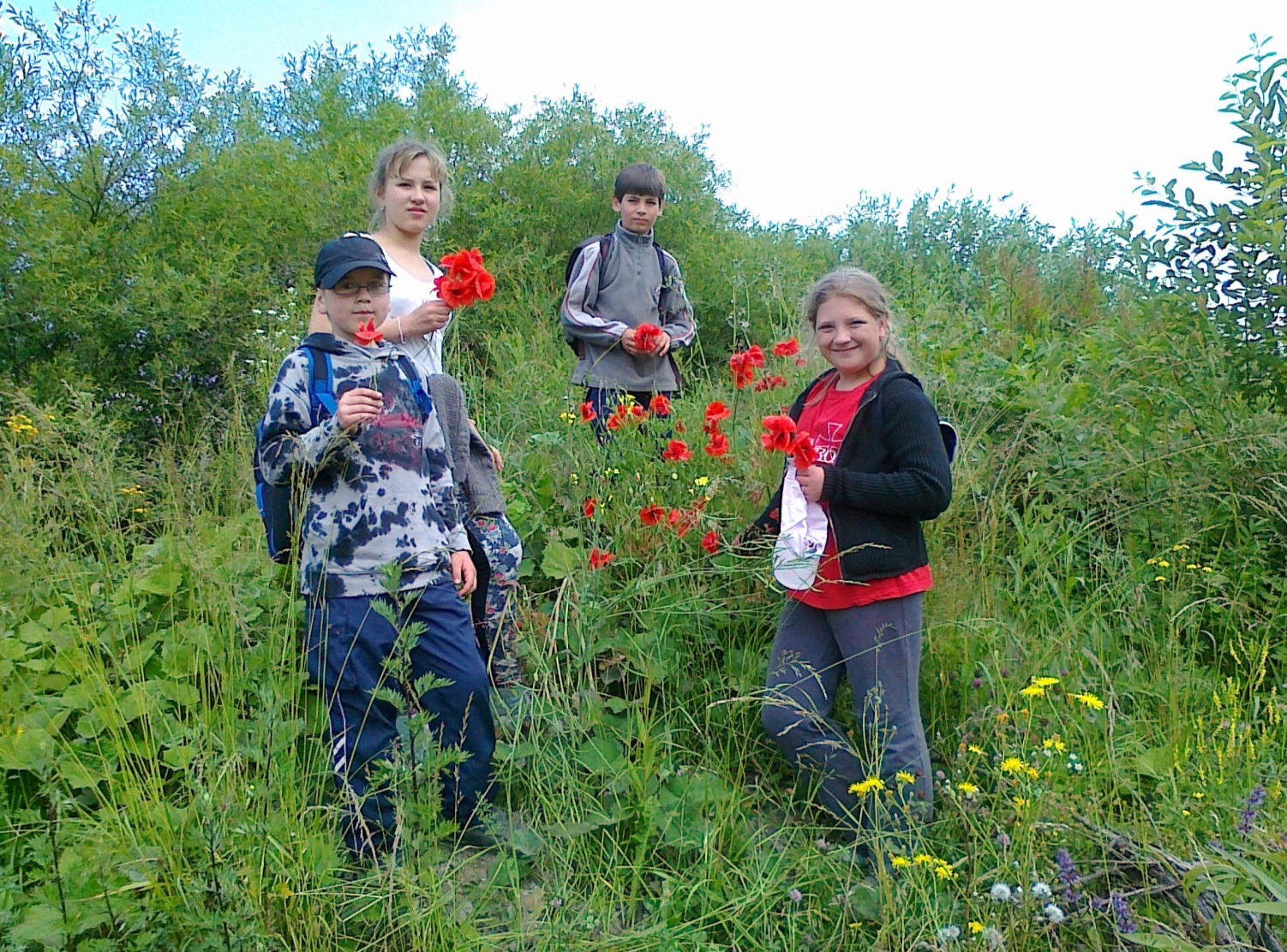 Orientácia mapy pomocou buzoly, vyhľadávanie pozorovaných obcí
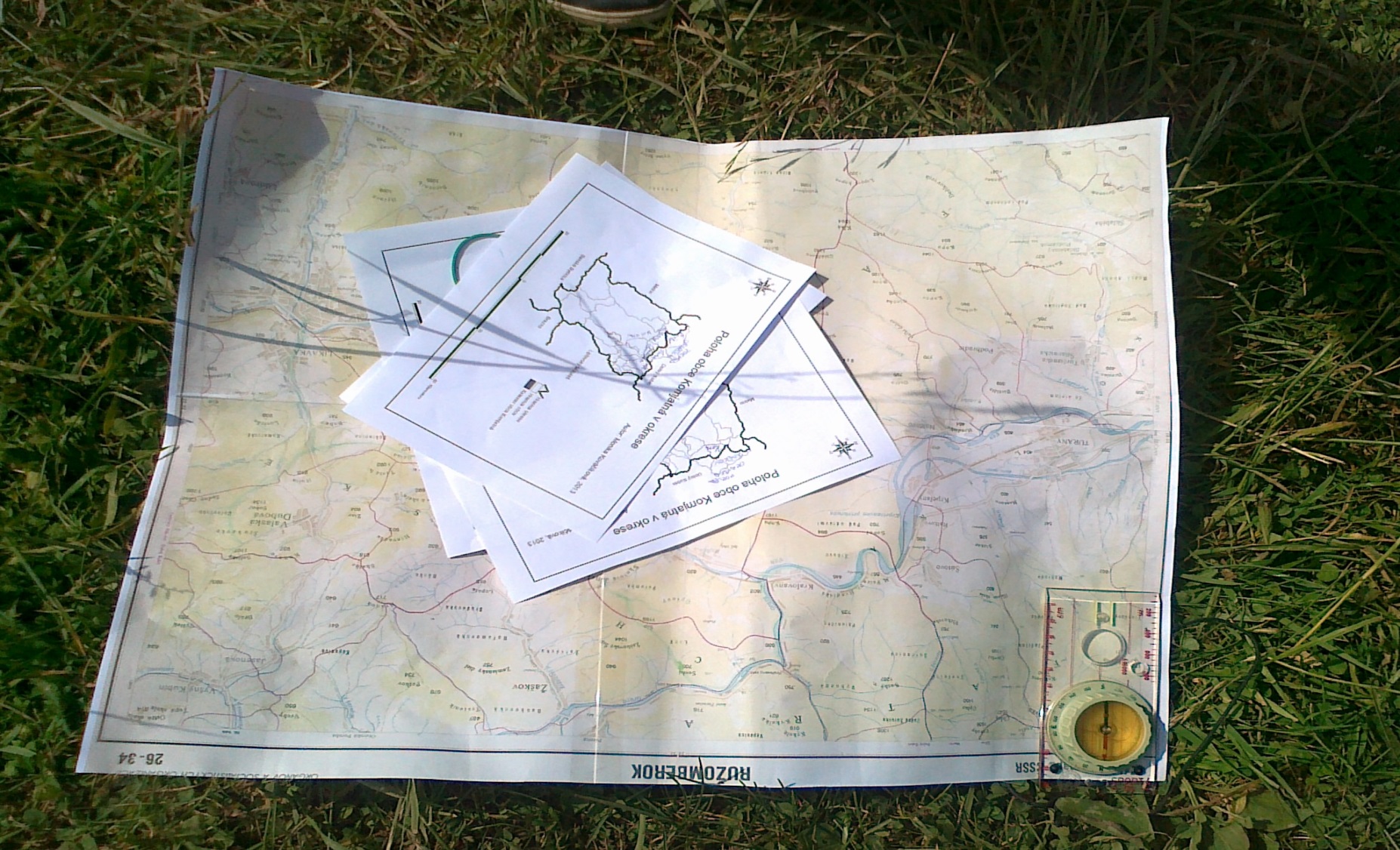 Vypĺňanie pracovných listov
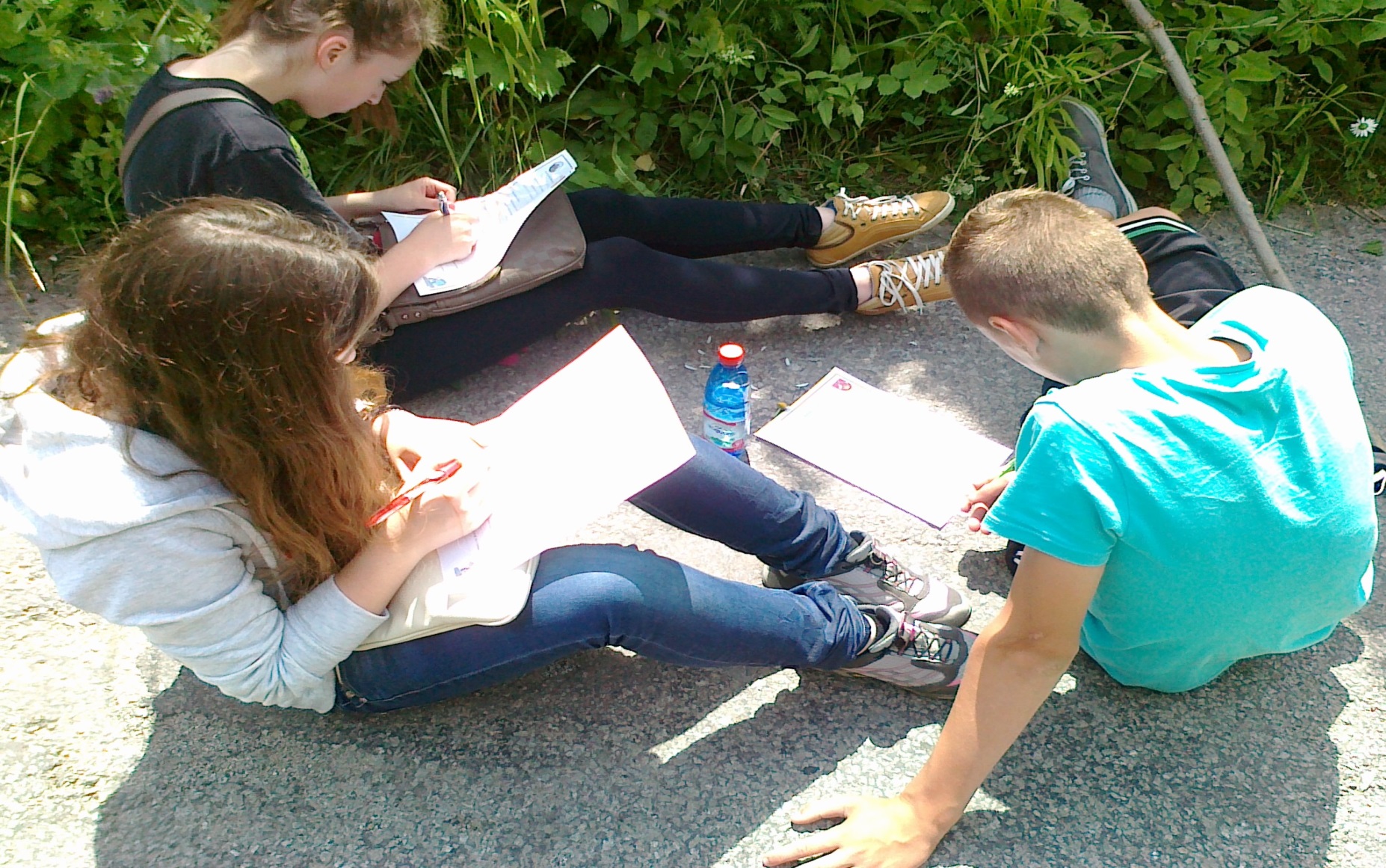 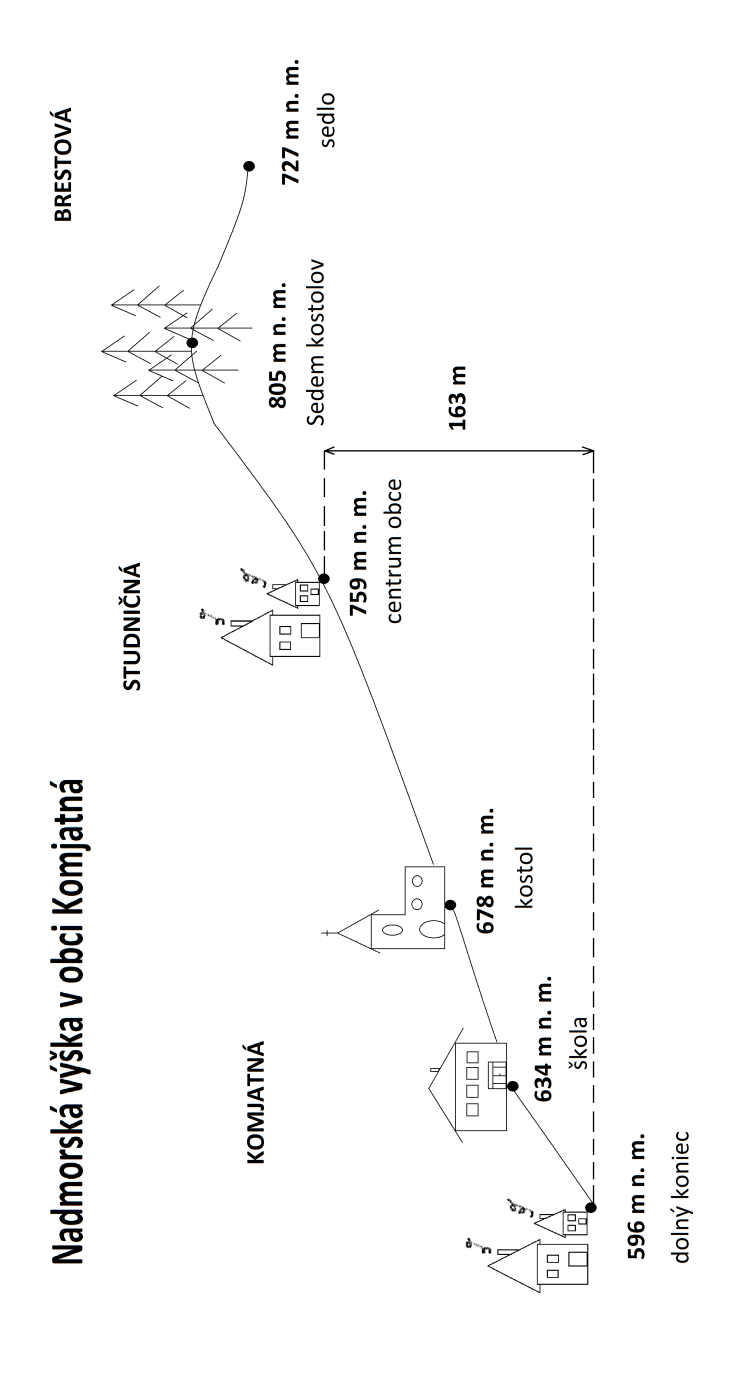 Výpočet prevýšenia Studničnej od Komjatnej
Určovanie svetových strán pomocou prírodných úkazov (mravenisko...)
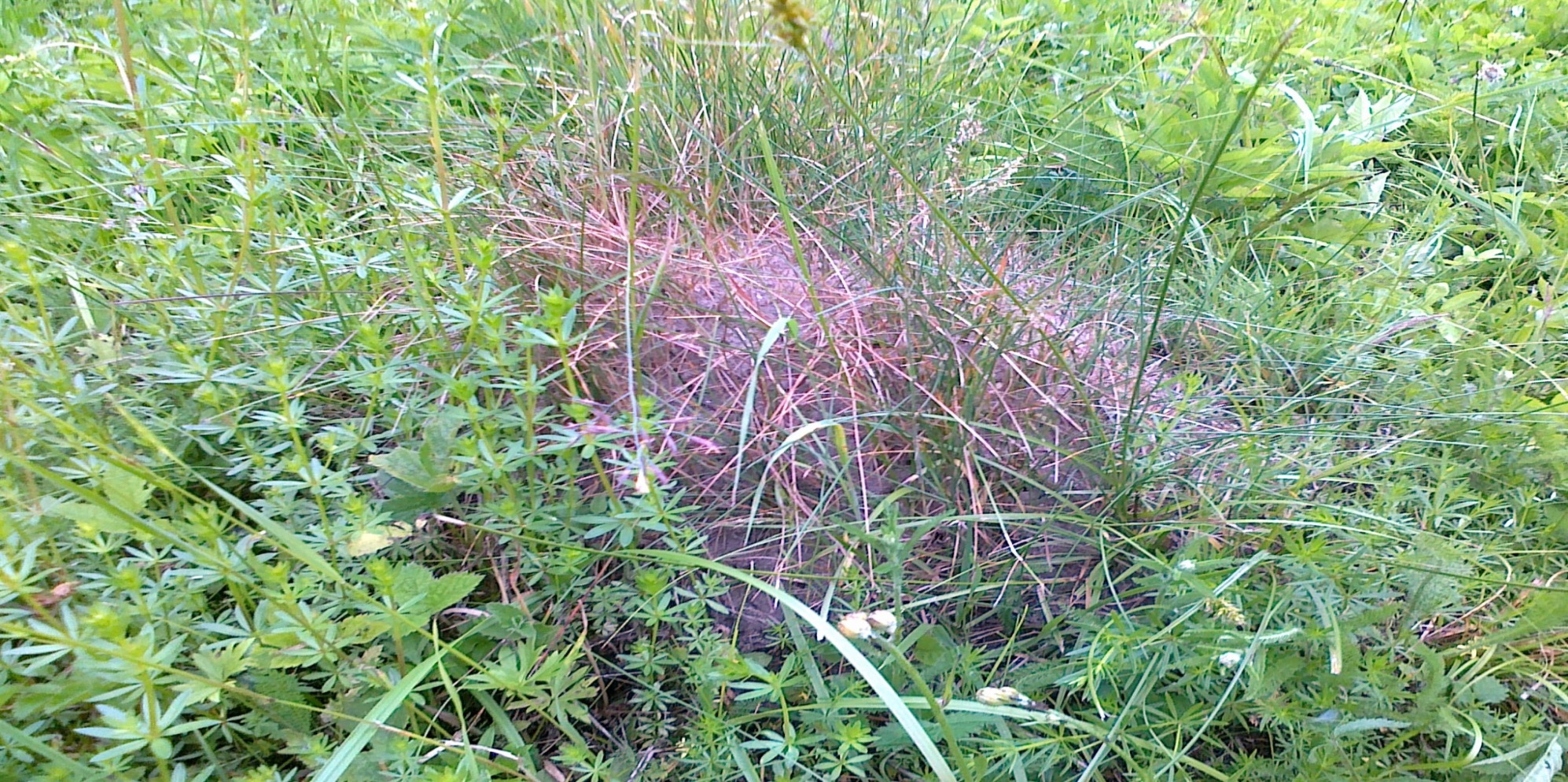 Zrubová architektúra - porovnávanie
Historická drevenica
Moderná drevenica
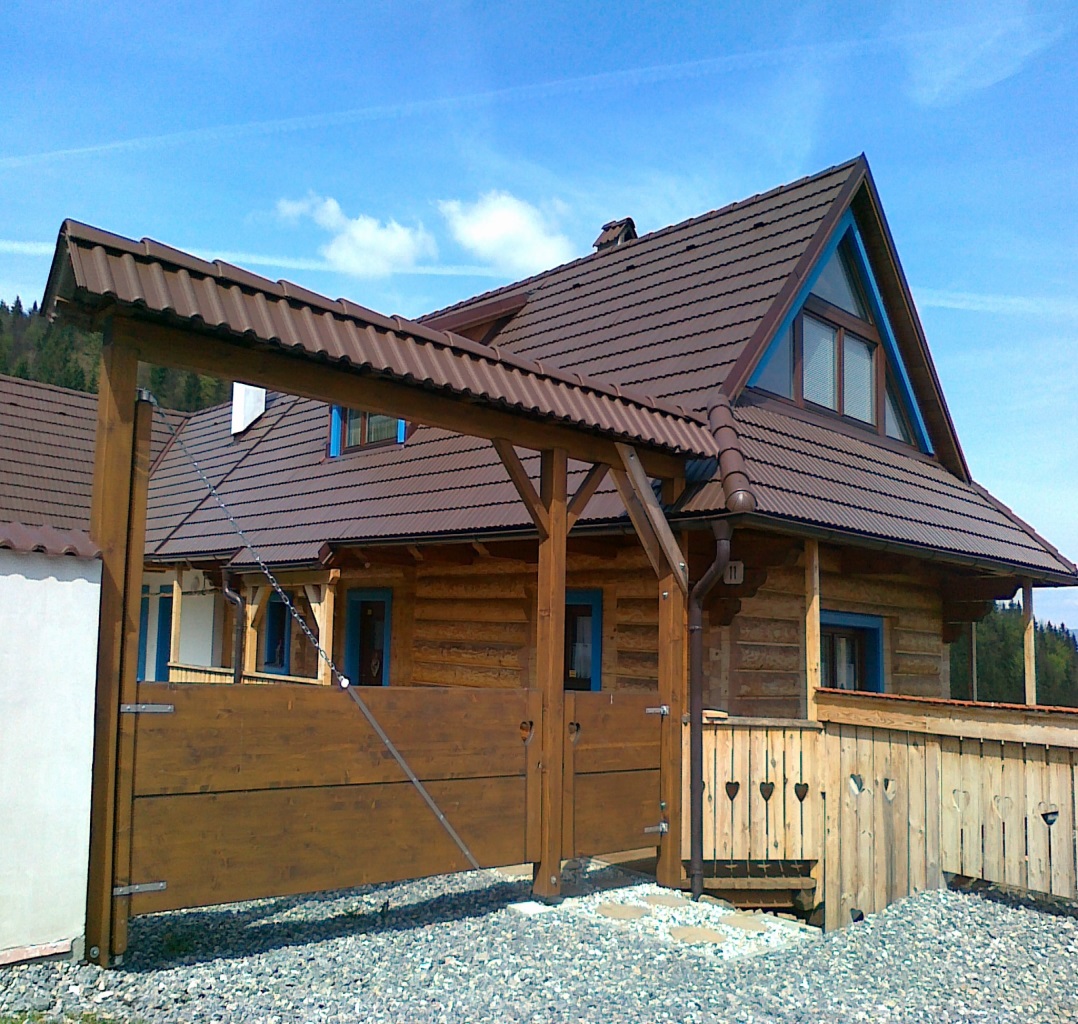 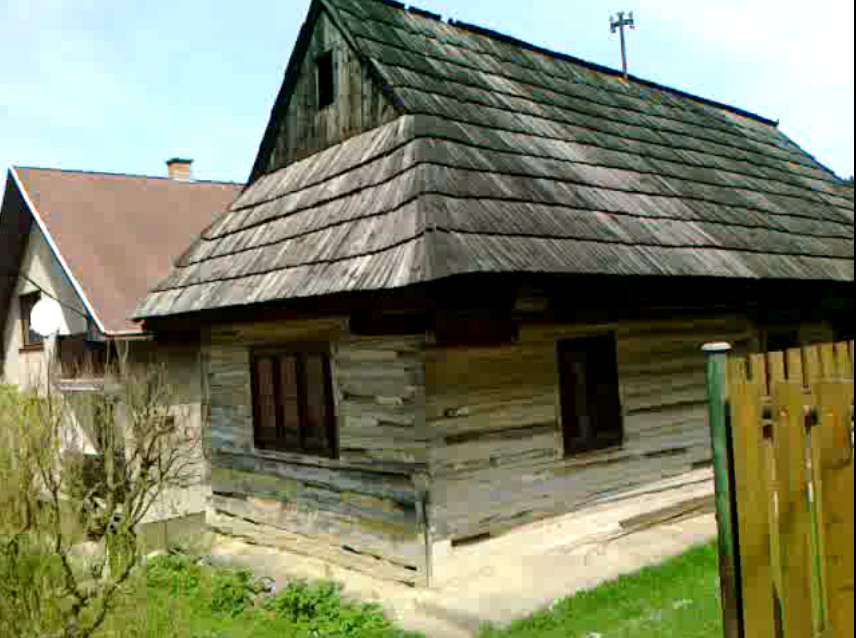 Úlohy na tvorivosť
Vymyslieť povesť o erbe obce
Vymyslieť pútavú reklamu alebo pútavý slogan na konkrétnu lokalitu
Žiaci pracujú v skupinách, každá vymyslí 3 indície o konkrétnej lokalite (napr. kostol sv. Gála). Ostatné skupiny sa snažia čo najskôr uhádnuť.
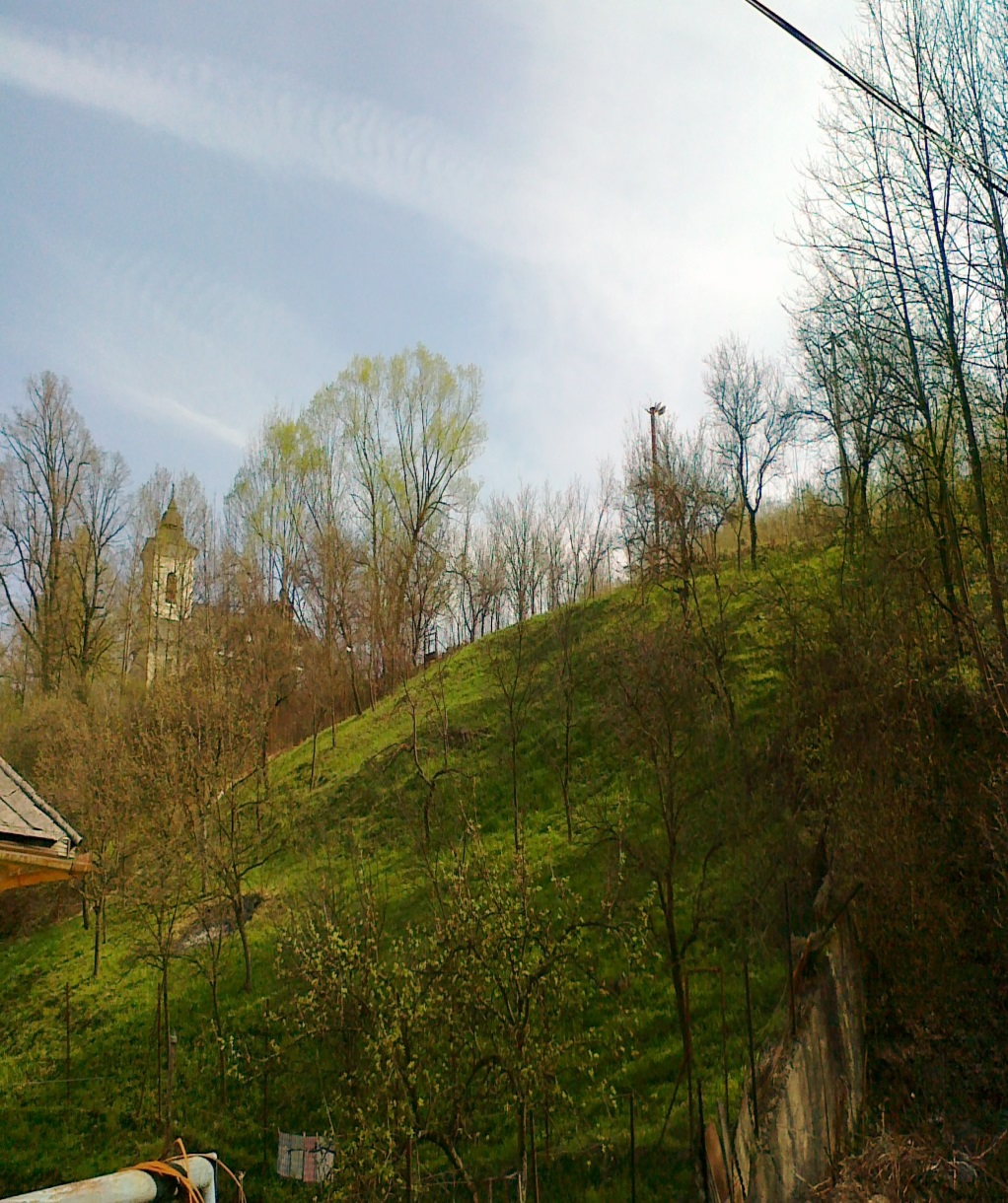